اشراقة الصباح
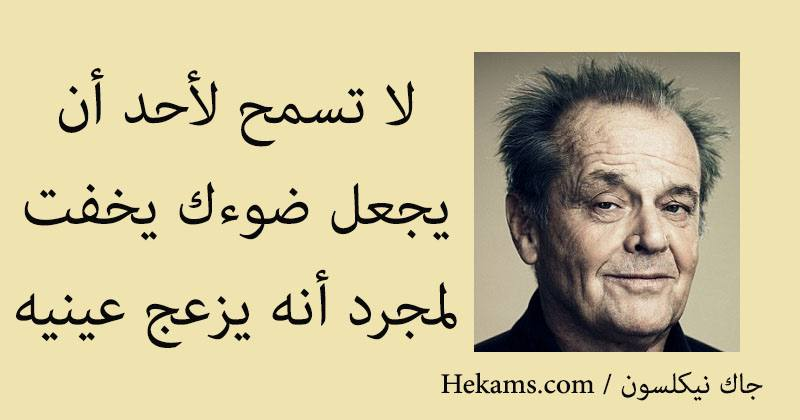 اشراقة الصباح
الوحدة الأولى
معالجة الصور المتقدمة
في هذه الوحدة سنقوم بتحرير الصور باستخدام برنامج محرر الصور 
GNU Image Manipulation Program (GIMP)
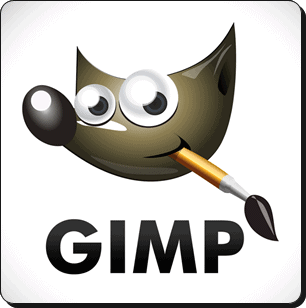 تعلمنا سابقاً ( الطبقات)
1
6
2
5
3
الصور المركبة
تغير حجم الصورة
من مربع الأدوات
وتدوير الصورة
أساليب المزج 
و تعديلات متقدمة
4
عزل عنصر وإدراجه في صورة أخرى
إعادة ترتيب الطبقات 
و قفل الطبقات
إضافة طبقة نص 
وإضافة تدرج له
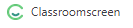 ماهي التغيرات التي حدثت في الصور ؟
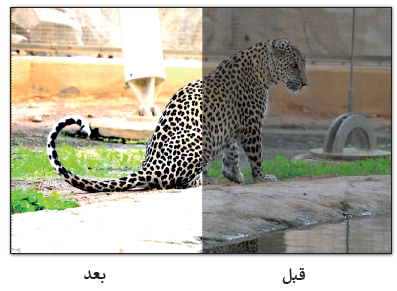 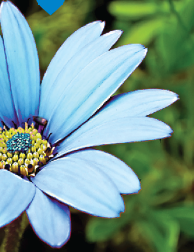 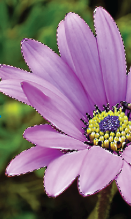 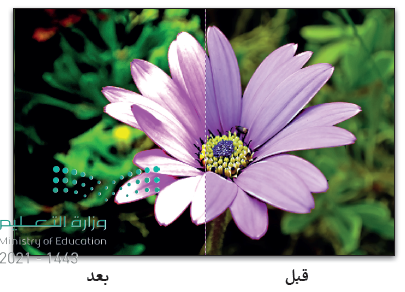 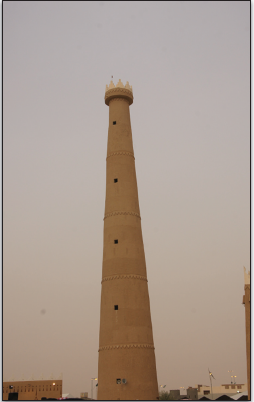 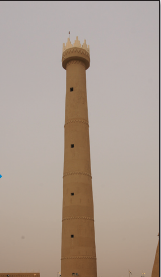 الدرس الثالث
تحرير الصور
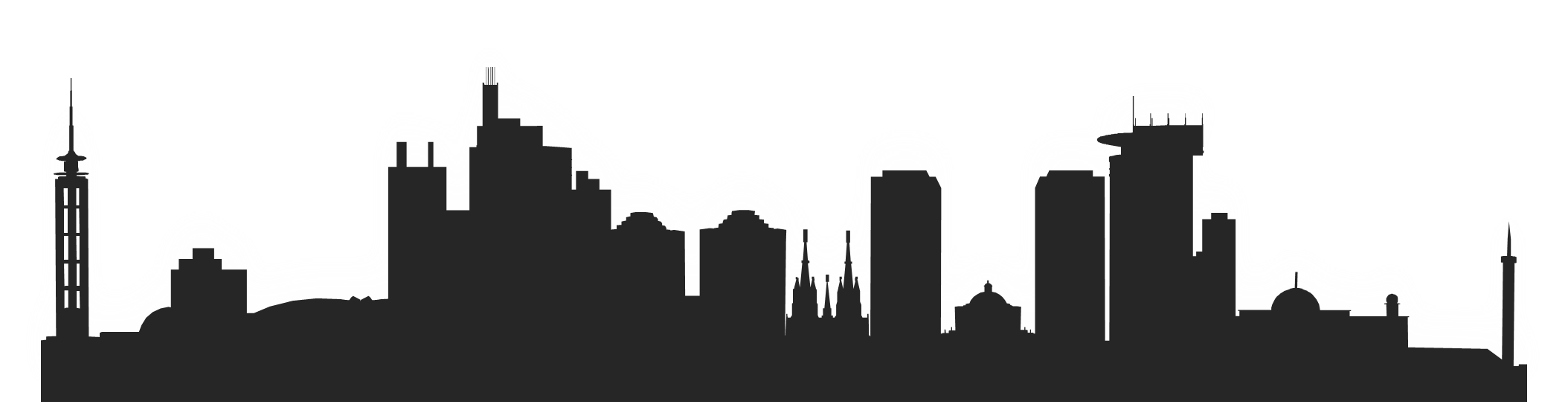 اهداف الدرس
1
6
2
5
3
الإيضاح
Exposure
السطوع والتباين 
Brightness / Contrast
4
المرشحات والتأثيرات
درجة اللون والتشبع
أداة المنظور والاقتصاص
اصلاح أخطاء التصوير
اهداف الدرس
1
6
2
5
3
الإيضاح
Exposure
السطوع والتباين 
Brightness / Contrast
4
المرشحات والتأثيرات
درجة اللون والتشبع
أداة المنظور والاقتصاص
اصلاح أخطاء التصوير
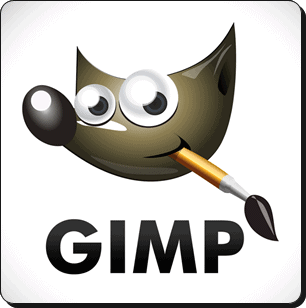 برنامج
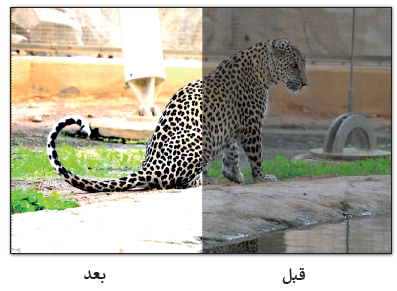 الايضاح : 
هذه الأداه تجعل الصورة اكثر إشراقا وإعتاما ( أي إما يضئ او يغمق الصورة بأكملها بشكل متساوِ

السطوع :
يؤثر السطوع على المناطق ذات الدرجات اللونية المتوسطة في الصورة مما يعطي نتيجة أكثر اعتدالاً

ويمكن الوصول اليهما من قائمة ألوان /colors
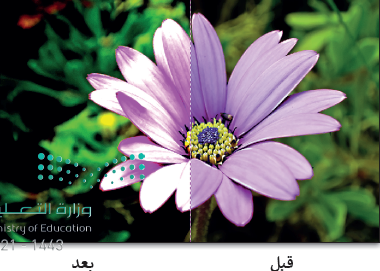 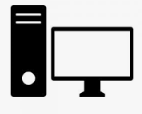 تطبيق عملي
اهداف الدرس
1
6
2
5
3
الإيضاح
Exposure
السطوع والتباين 
Brightness / Contrast
4
المرشحات والتأثيرات
درجة اللون والتشبع
أداة المنظور والاقتصاص
اصلاح أخطاء التصوير
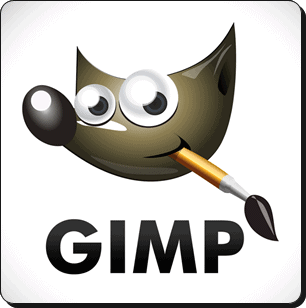 برنامج
درجة اللون والتشبع : 
تتيح لك هذه الأداة تغيير التدرج اللوني في صورتك وجعل الألوان غنية ( بزيادة تركيز الألوان ) او باهته 
يمكنك استخدام هذه الأداة أيضاً  إذا كنت تريد تغيير لون عنصر معين في صورتك 

ويمكن الوصول اليها من قائمة ألوان /colors
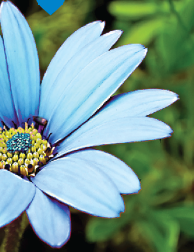 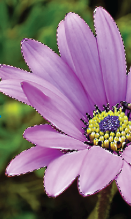 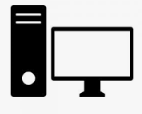 تطبيق عملي
اهداف الدرس
1
6
2
5
3
الإيضاح
Exposure
السطوع والتباين 
Brightness / Contrast
4
المرشحات والتأثيرات
درجة اللون والتشبع
أداة المنظور والاقتصاص
اصلاح أخطاء التصوير
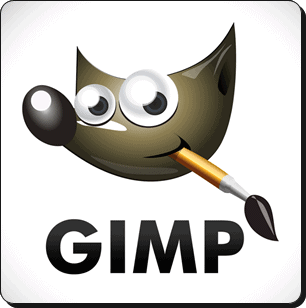 برنامج
إصلاح أخطاء التصوير : 
 تتسبب الكاميرات في حدوث بعض الأخطاء وحتى تشويه الصور أحيانا .
مثل ميلان مبنى مرتفع اذا تم تصويره .. 
ويطلق على هذه المشكلة الشائعه في التصوير بـ تشويه المنظور الناجم عن عدسة الكاميرا 
وللتصحيح تلك المشكلة نستخدم برنامج الجيمب :
باستخدام مرشحات التصفيه 
 مرشحات – تحريف – تشوه العدسات 
اداتي المنظور( محاذاه الحواف ) والاقتصاص ( لاقتطاع المناطق الغير المرغوب بها )
 من أدوات – أدوات التحويل
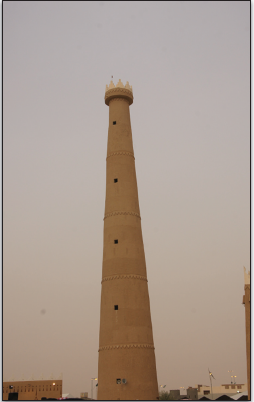 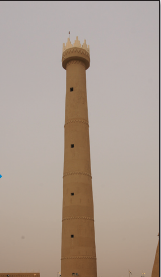 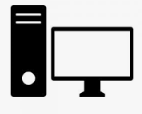 تطبيق عملي
اهداف الدرس
1
6
2
5
3
الإيضاح
Exposure
السطوع والتباين 
Brightness / Contrast
4
المرشحات والتأثيرات
درجة اللون والتشبع
أداة المنظور والاقتصاص
اصلاح أخطاء التصوير
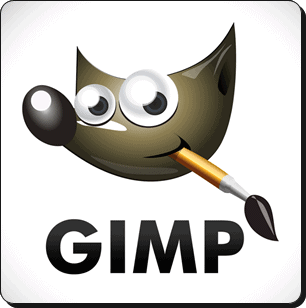 برنامج
المرشحات والتأثيرات :
يمكن استخدام مرشحات معينة لتطبيق العديد من التأثيرات الفنية على الصور وتصحيح مشاكل وكذلك لإضفاء المظهر المثالي الذي تريده على تلك الصور .

 طبقي عدة مرشحات على أي صوره ..

 من قائمة مرشحات ---- فني -- .....
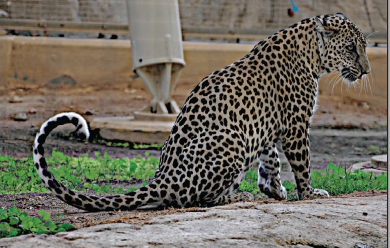 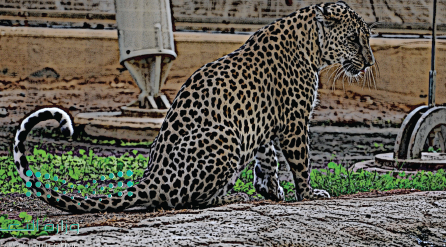 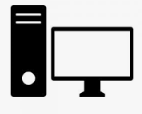 تطبيق عملي
رابط شرح الدرس كاملا
[Speaker Notes: https://youtu.be/ApSs3jJLJ2o]
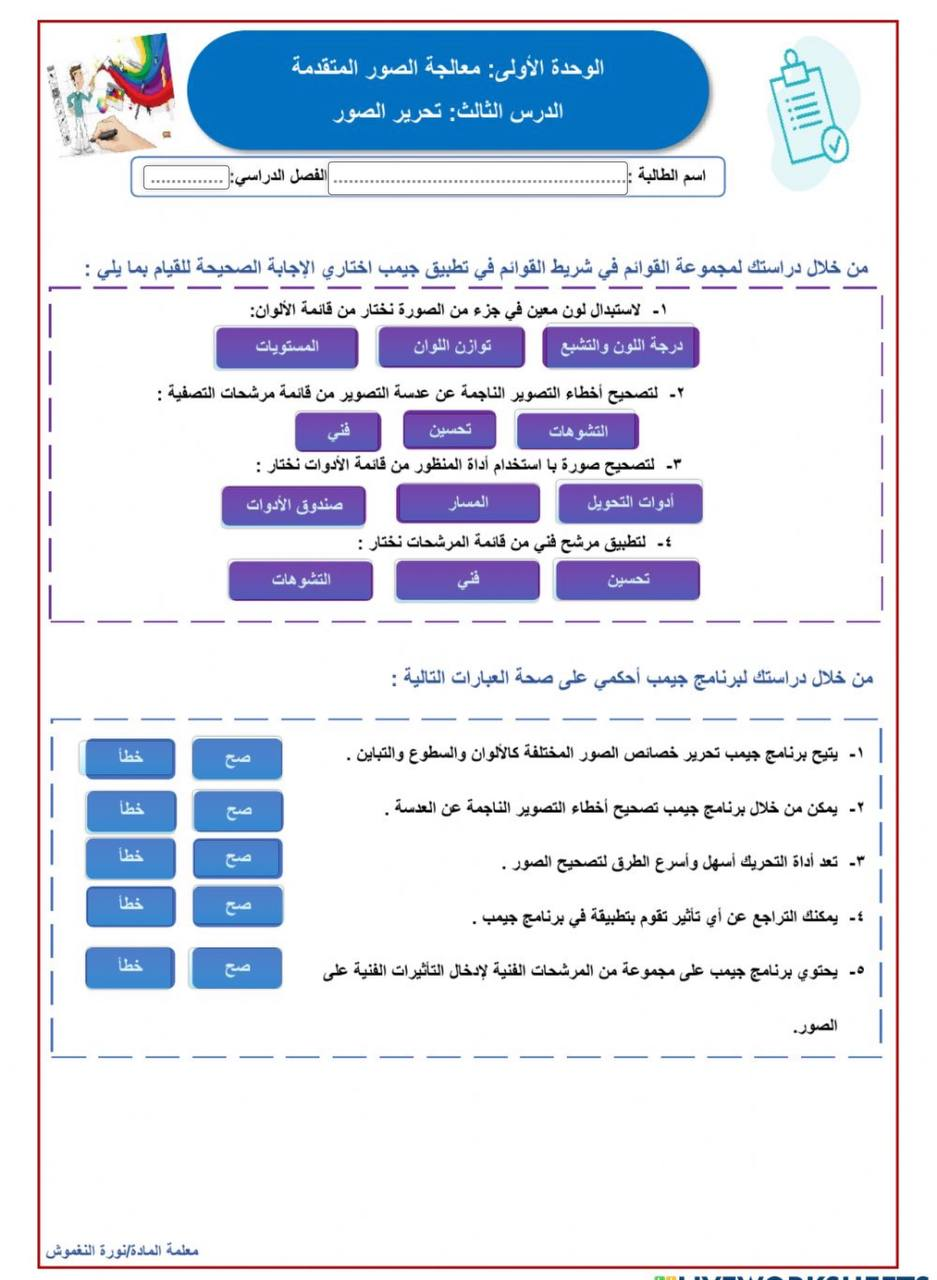 تقويم ختامي
[Speaker Notes: https://www.liveworksheets.com/2-qy1194026oq]
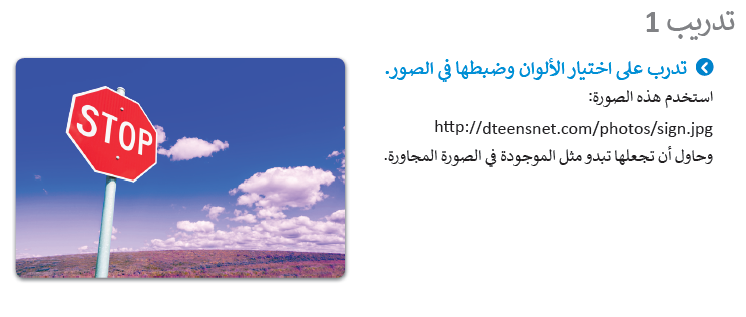 مهمة ادائية 1
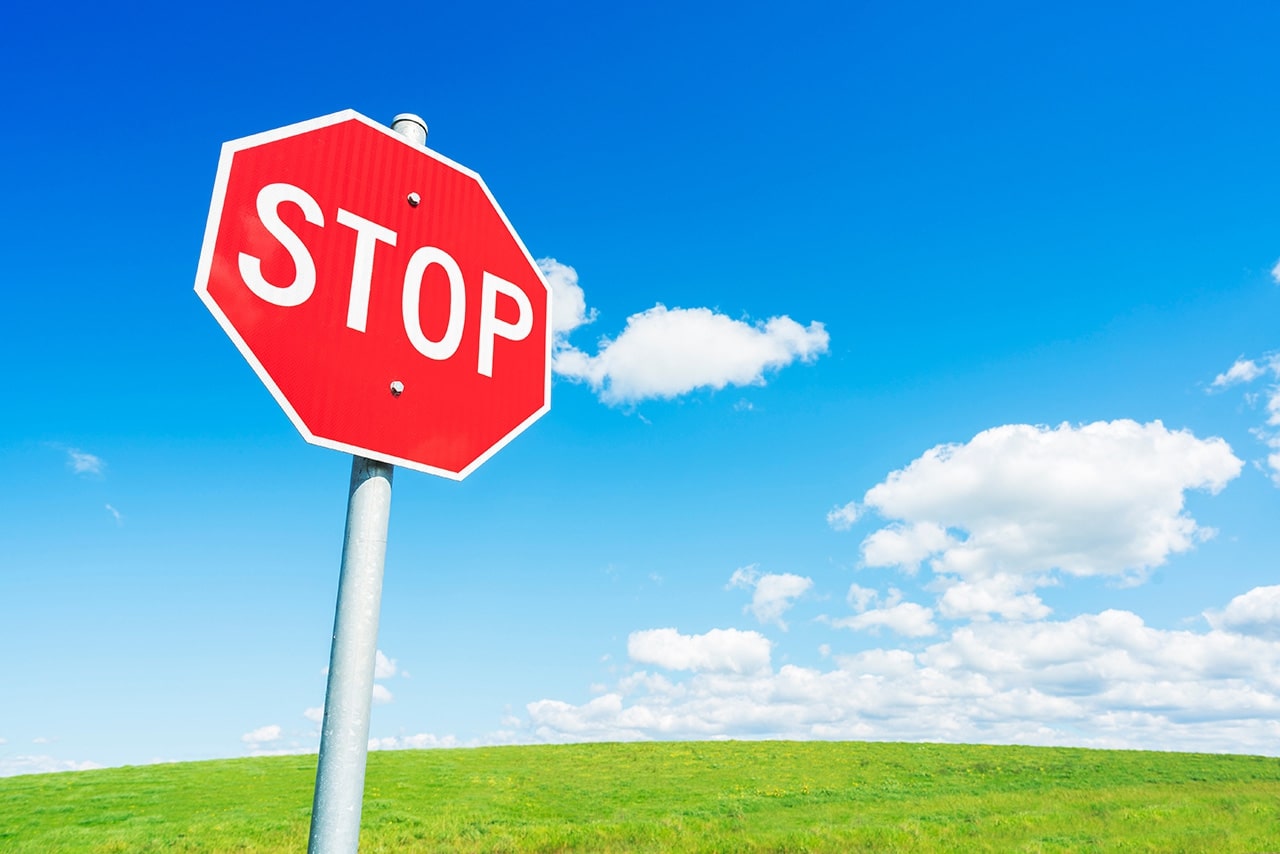 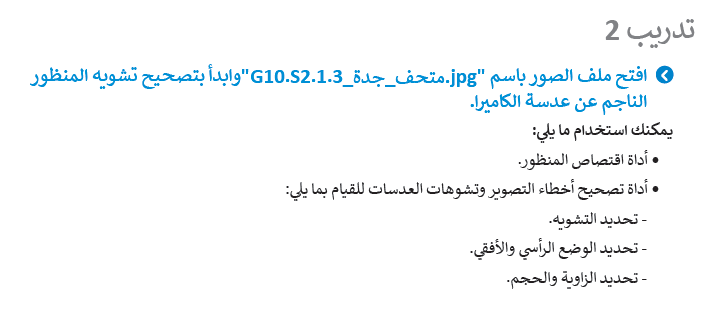 الواجب 
قومي بتسليمه عبر المنصة
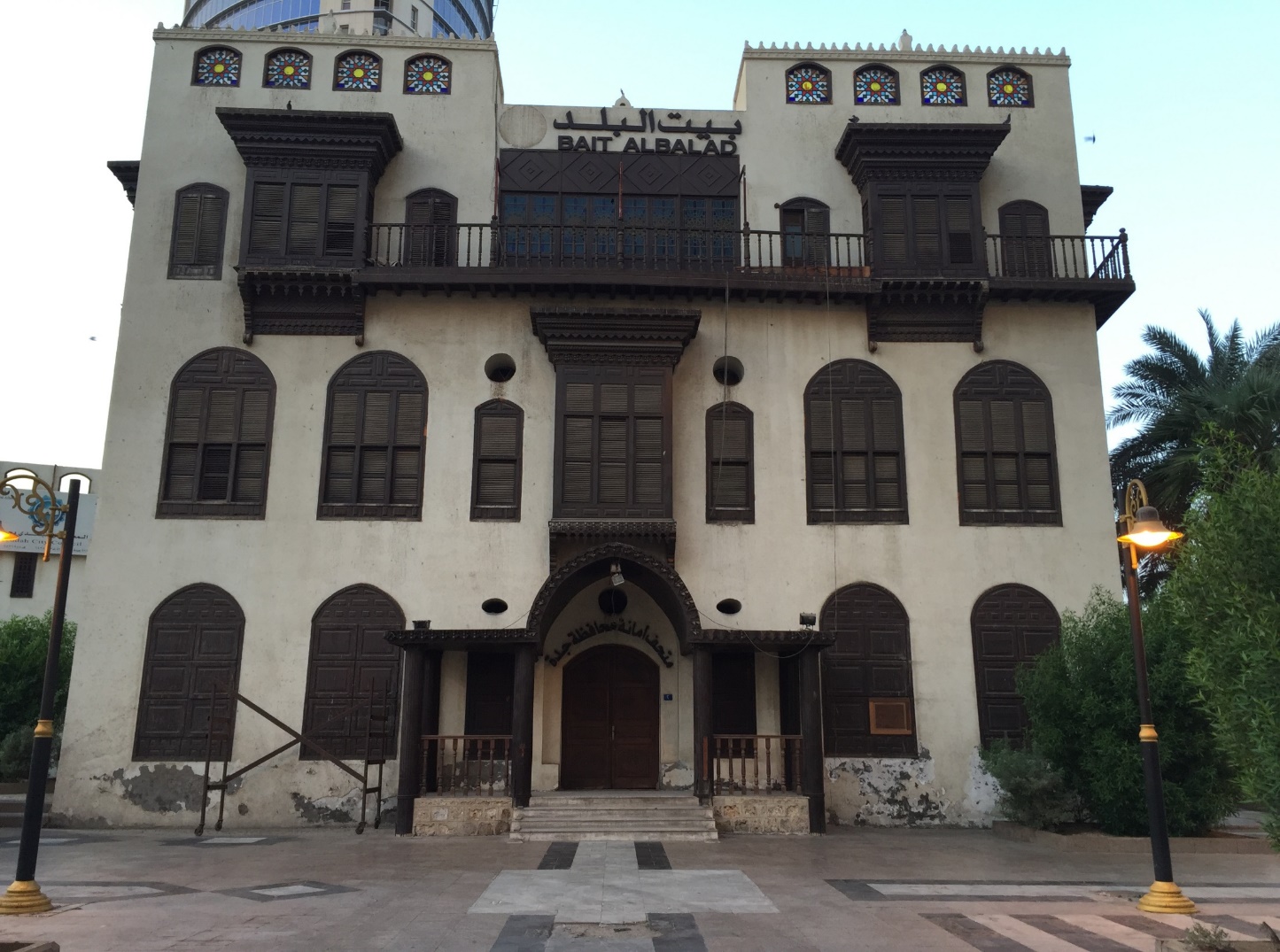 THANK YOU